Forecasting the FutureMarin County’s Economy to 2020: What Can We See Well?San Rafael, CA  	January 29, 2020
Robert Eyler, PhD
Chief Economist, Marin Economic Forum
eyler@marineconomicforum.org
1
[Speaker Notes: PSPS Outcomes: can we do one slide?
Transportation? = LEHD
Building permits activity
Housing inventory
Rental prices
Commercial RE]
What do the professionals say?
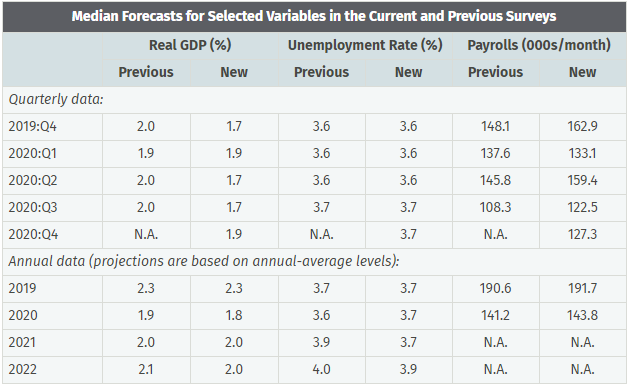 2
Source: Philadelphia Federal Reserve Branch
[Speaker Notes: Quick overview of how macro works for macroeconomists]
Prices: FED Watching, to December 2019
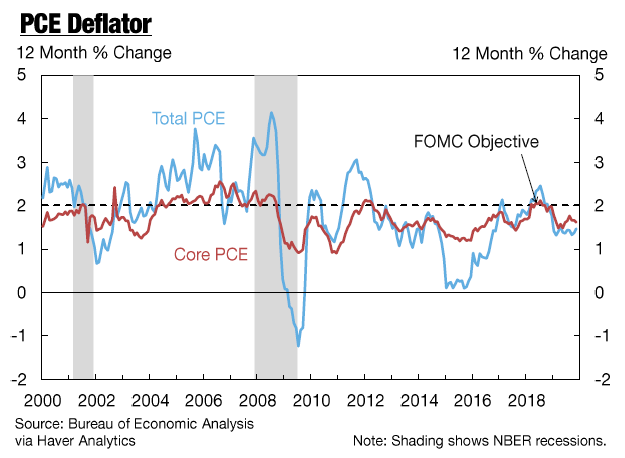 3
Yield Curve (10y-3m) and Effective FFR, %Monthly: Jan 1985 – November 2019
4
Source: Federal Reserve Board, Shade = Recession
Equity Markets: S&P 500 (Weekly and 6 mth MA),
Shaded dates = recession, Jan 2002 – Jan 2020
5
Shaded Area = Recession (NBER)
Source: Federal Reserve Board
Percent of Balance 90+ Days Delinquent by Loan Type, 2003-19, % of Balance, Quarterly to Q3 2019
6
National Economy as Context for Marin County
Growth slowing in 2020, may flirt with technical recession by 2021
FED likely on pause until summer 2020
Global rates also pressured to drop again, US equity market demanded as are bonds
2020 elections: Trump likely to win given history, electoral college and economy
 If impeachment happens…many bets off
 Otherwise, watch trade and other events
7
Marin County and California
8
Leading Indicators, CA and US
9
Initial Unemployment Claims, SAIndex 100 = Jan 2002, 2002 to Nov 2019
10
Source: California EDD
GDP at County Level, Percentage Change Annually, 2008-18, 2012$
11
Source:  Bureau of Economic Analysis (www.bea.gov)
Comparisons: Non-Farm 12-month % Change
Selected Areas, Seasonally Adjusted, Jan 1991 – Nov 2019
12
Source: California EDD
Housing Prices, Marin County, Current Dollars Jan 2001 – Dec 2019
Forecast for next 
12 months = +2.8%
13
Source: Zillow Research + CA Dept of Finance
[Speaker Notes: Add SF also]
Building Permits, New Units, Marin, Napa, Sonoma Counties, Previous 12-month totals, 2008 to November 2019
Source: Census Bureau
Commercial RE in Marin County, Q3 2019
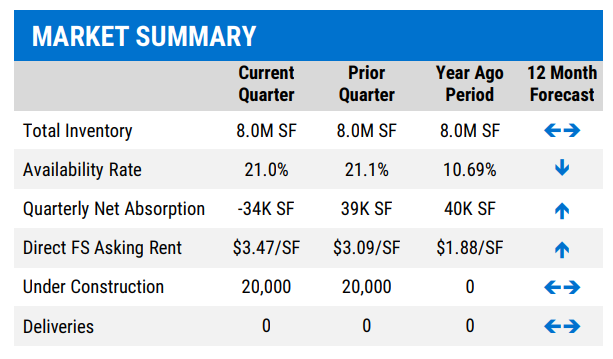 15
Source: NKF Commercial RE Research
Comm RE in Marin County (cont.)
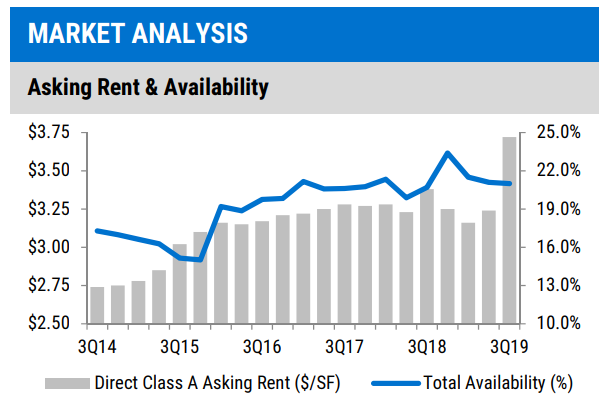 16
Source: NKF Commercial RE Research
Population change, County Fiscal Year, 2010-11 to 2018-19, Number of People (% Change for CA)
17
Source: CA Dept of Finance
Population Components, Marin County, 2010-11 to 2018-19 Fiscal Years, Number of People
18
Source: CA Dept of Finance
Business Retention and Expansion (BRE)
19
Number of Payroll Businesses, Marin County, 2008 Q1 to 2019 Q1 Annual
20
Source: California EDD
2019 Business Mix by Employment
21
Source: California EDD
Sizes of Businesses, Marin County, 2018
22
Source: Census Bureau
Looking Forward
2020 Elections
Plenty on CA ballot, including split roll for Prop 13
President (statistically) likely to be re-elected, short of an event or major economic downturn
 Interest rates
Watching household balance sheets closely
Watching corporate debt levels: highest % of GDP in history
 Challenges/Opportunities for Marin County
BRE Initiatives: we need to support our businesses
Competitive downtowns: homeless in the mix
Shifting retail landscape a long-term issue
Workforce development pressures: Supply and Demand
23
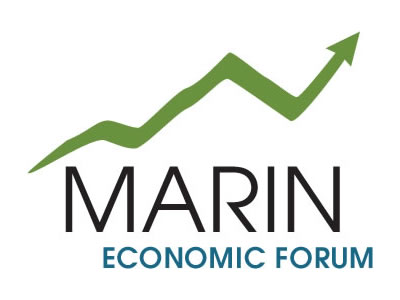 Questions?
Thanks!
eyler@marineconomicforum.org@bobby7007
www.marineconomicforum.org
24